サミットの　ちから– さいこうの　れいてきサミット
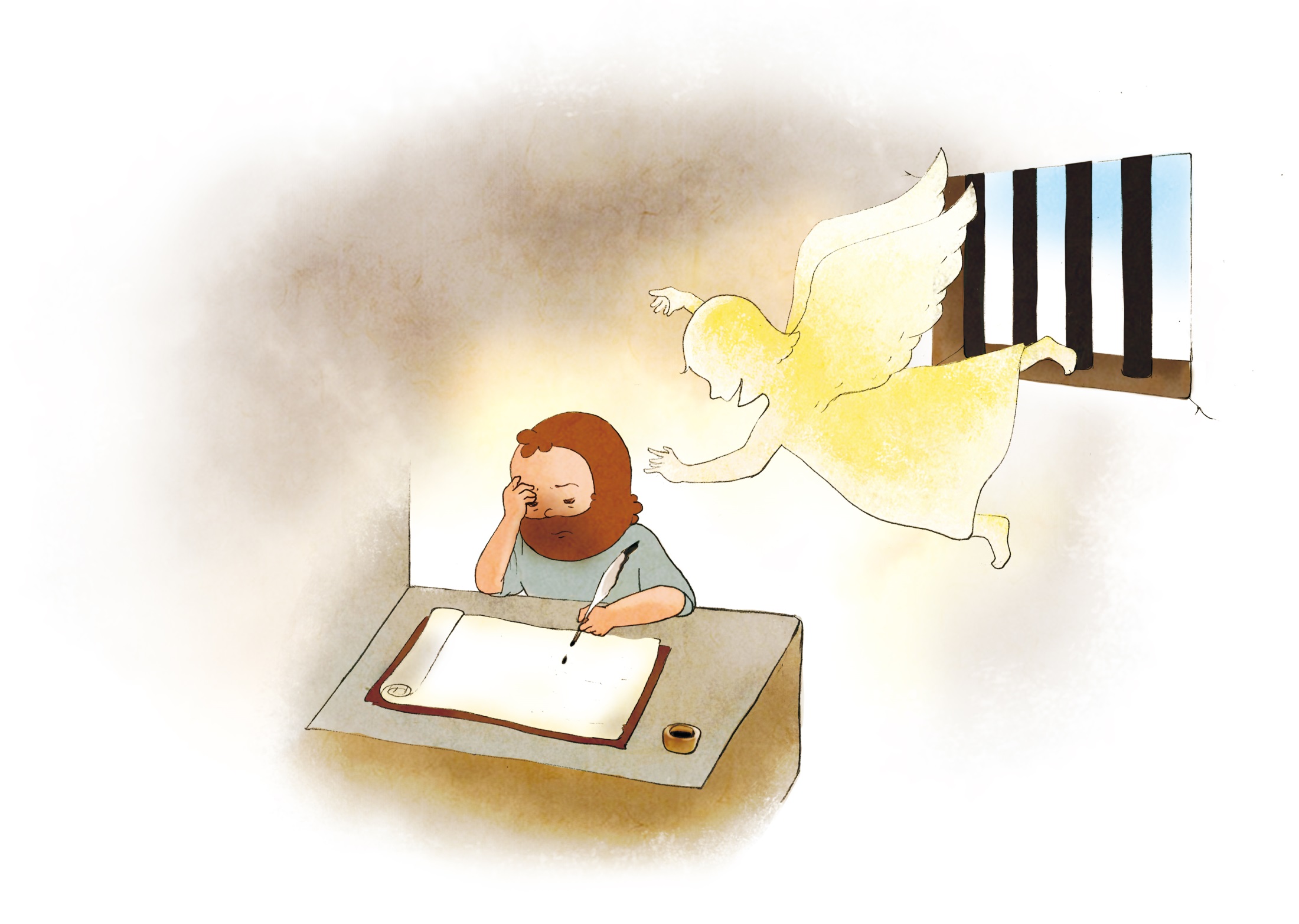 Ⅱコリント12:9
サミット (summit)- やまの　ちょうじょう、てっぺん
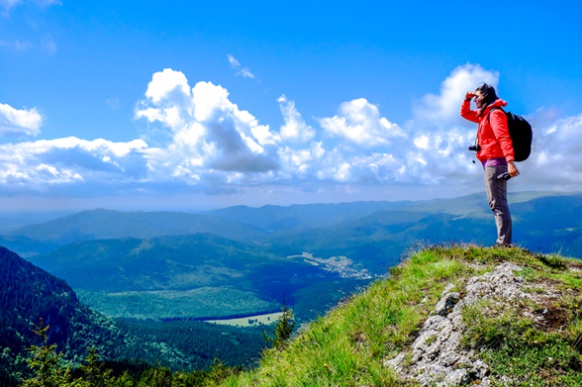 まず　れいてきサミットに　なれば　
ついて　くることが　あります
れいてきサミット
れいてきな　ちから
ぎのうサミット
べんきょう、タラント
ぶんかサミット
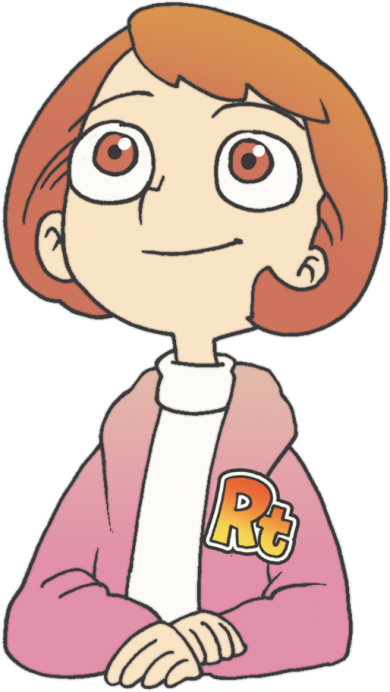 せかいふくいんか
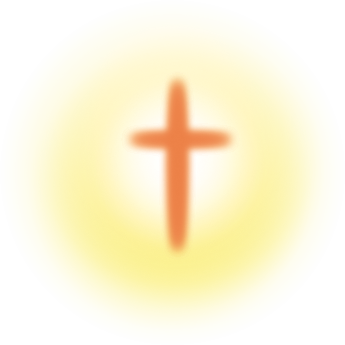 [Speaker Notes: 霊的サミットは礼拝とみことば、祈りを通して、霊的な力を得る者。
技能サミットは神様の力で勉強,タラントに実が現れる者
文化サミットは現場のエリートとして文化の流れを変える世界福音化の主役]
やまの　ちょうじょうに　たてば　すべてが　みえます
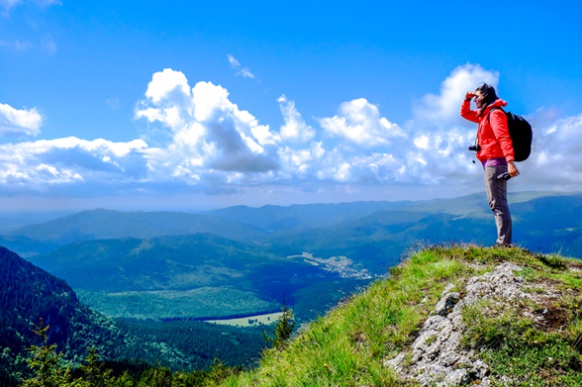 みらいが　みえます
れいてきな　ちから
べんきょう
[Speaker Notes: 霊的な力を受けながら勉強をすれば、未来が見えます]
れいてきな　ちからを　やしなう サミットのじかん
みことば
れいはい
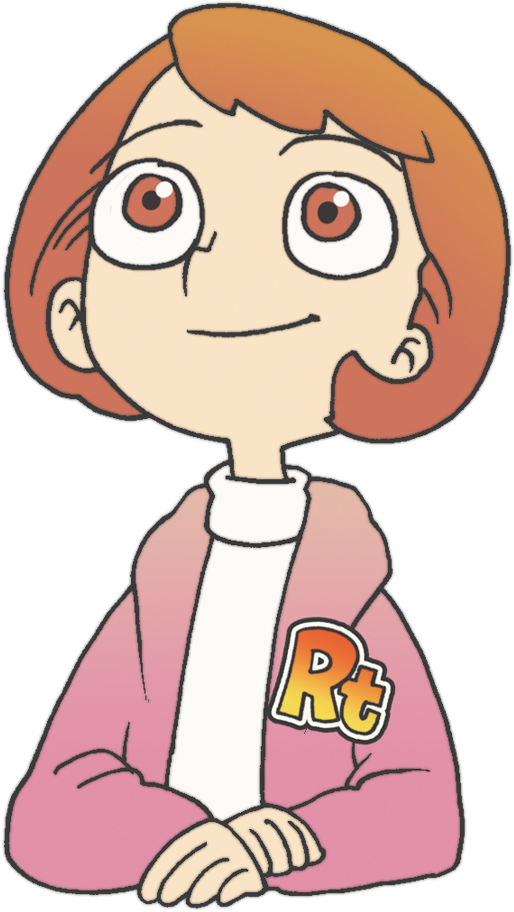 いのり
じぞく
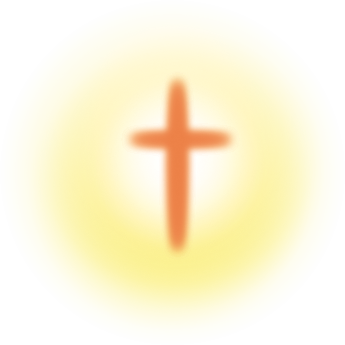 [Speaker Notes: レムナントのときの小さな持続は未来の大きな答えを左右します]
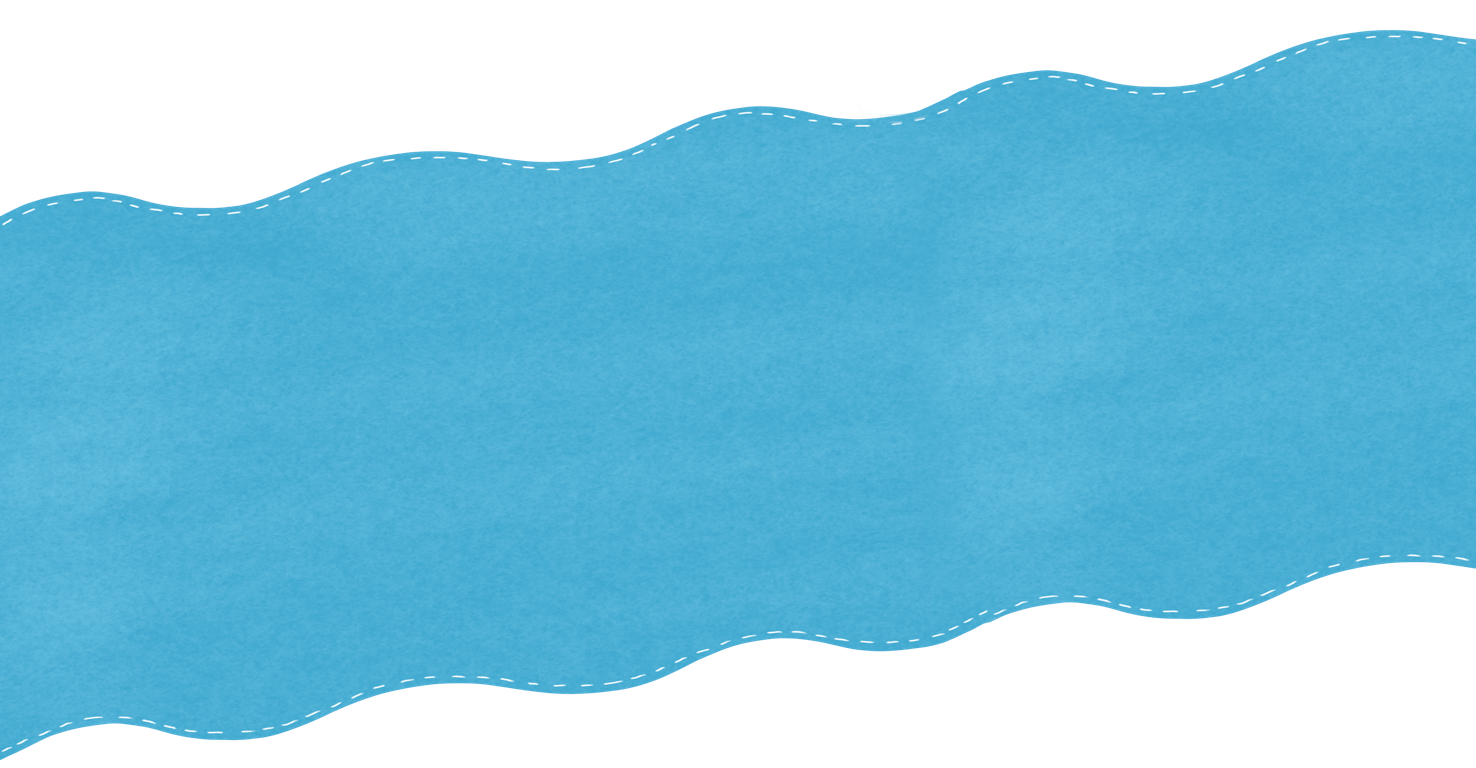 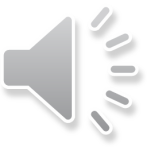 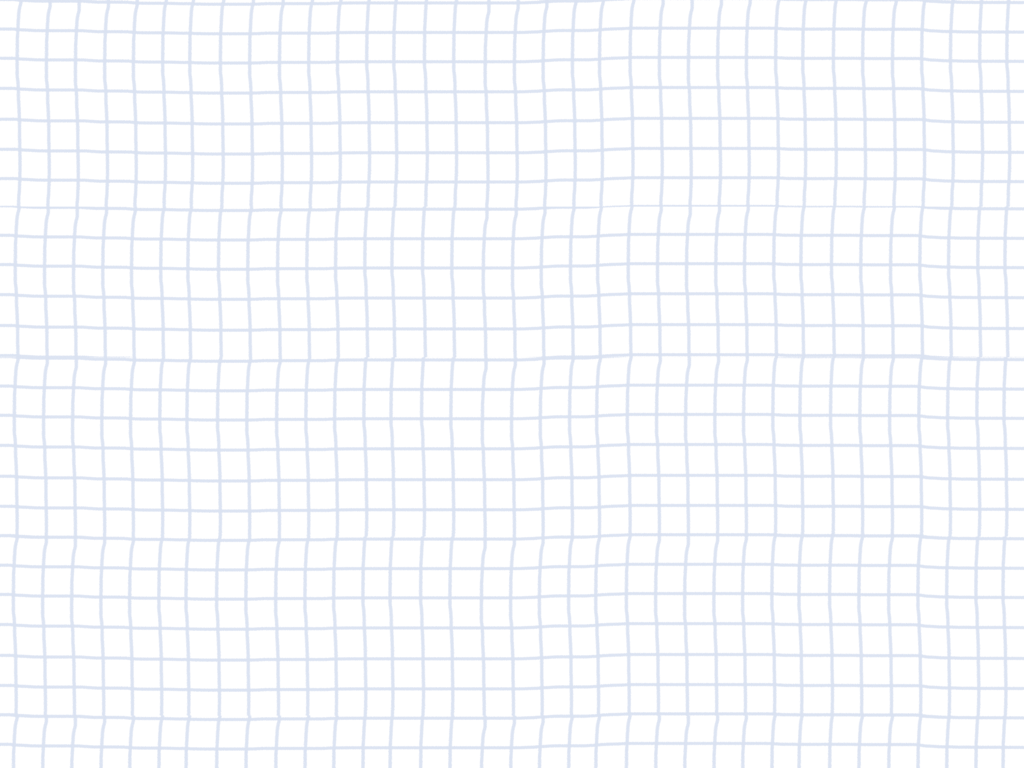 Ⅱコリント 12:9
しかし、しゅは、「わたしの　めぐみは、
あなたに　じゅうぶんである。というのは、
わたしの　ちからは、よわさの　うちに　かんぜんに　
あらわれるからである」と　いわれたのです。
ですから、わたしは、キリストの　ちからが　
わたしを　おおうために、むしろ　おおいに　
よろこんで　わたしの　よわさを　ほこりましょう。
パウロは　ふくいんを　ほこりました
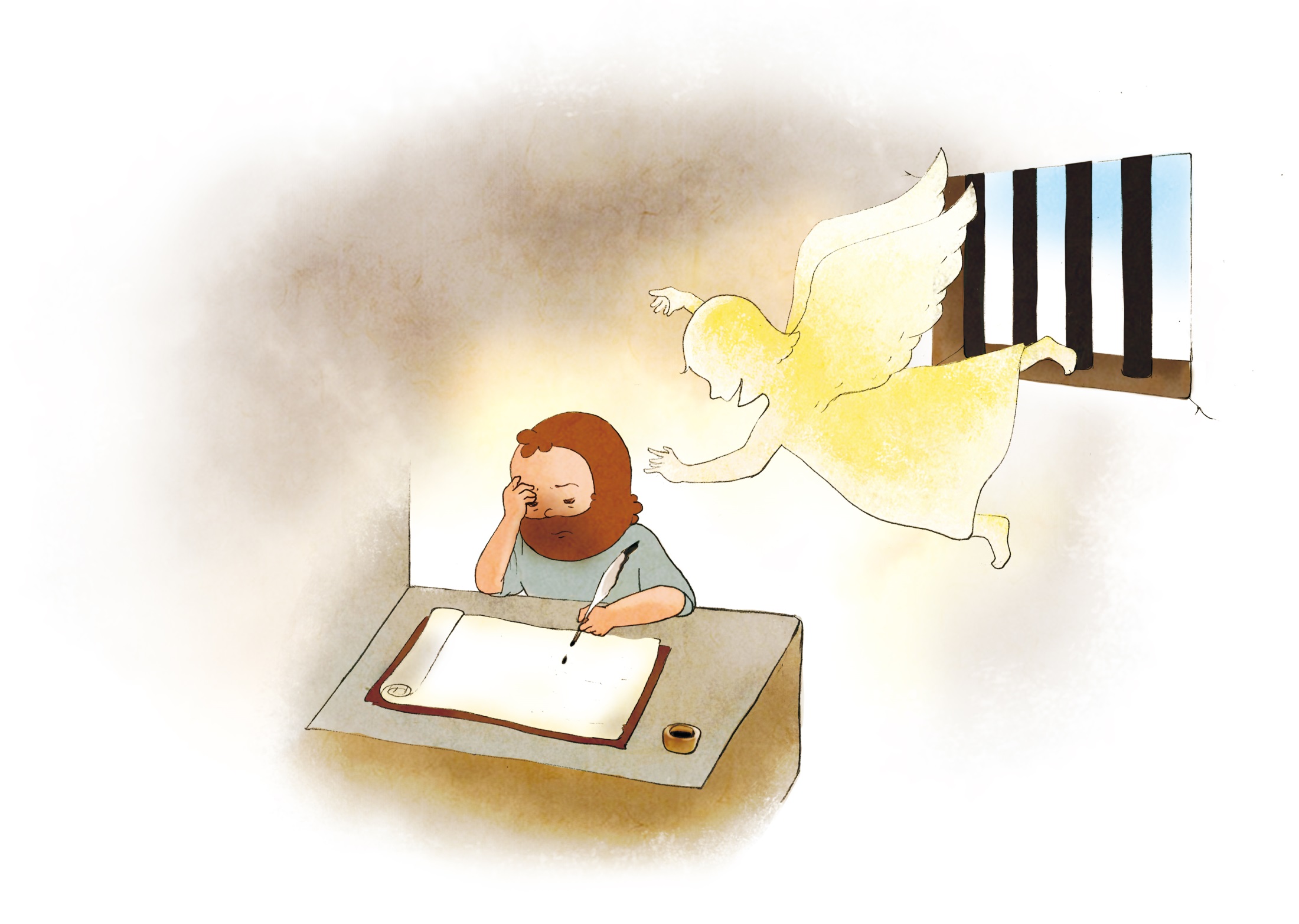 へび(あくま)の わるだくみに　ちゅういしなさい (Ⅱコリント11:3)
ことなった　ふくいん(いたん)に ちゅういしなさい (Ⅱコリント11:4)
ひかりの　みつかい(だましごと)に　ちゅうい
しなさい (Ⅱコリント11:5)
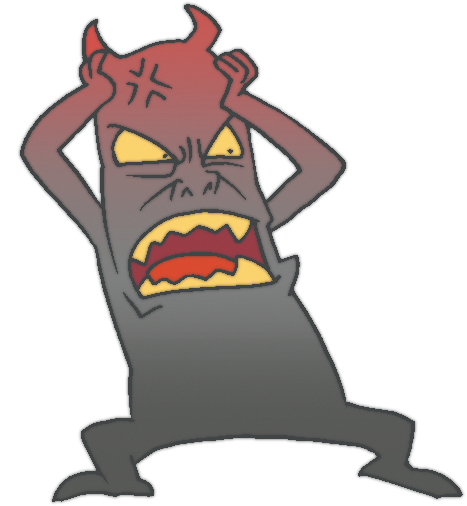 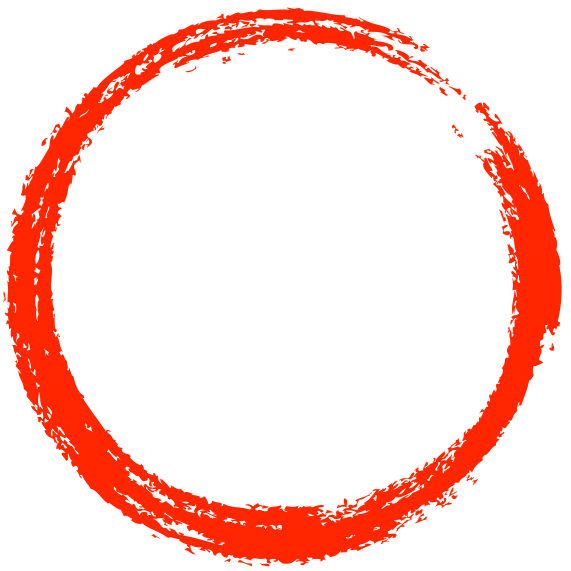 キリスト
ただ ふくいんを こくいん　すべきです
[Speaker Notes: ただ福音のほかに、別の道はありません]
2.くなんを　うけたことを　ほこりました
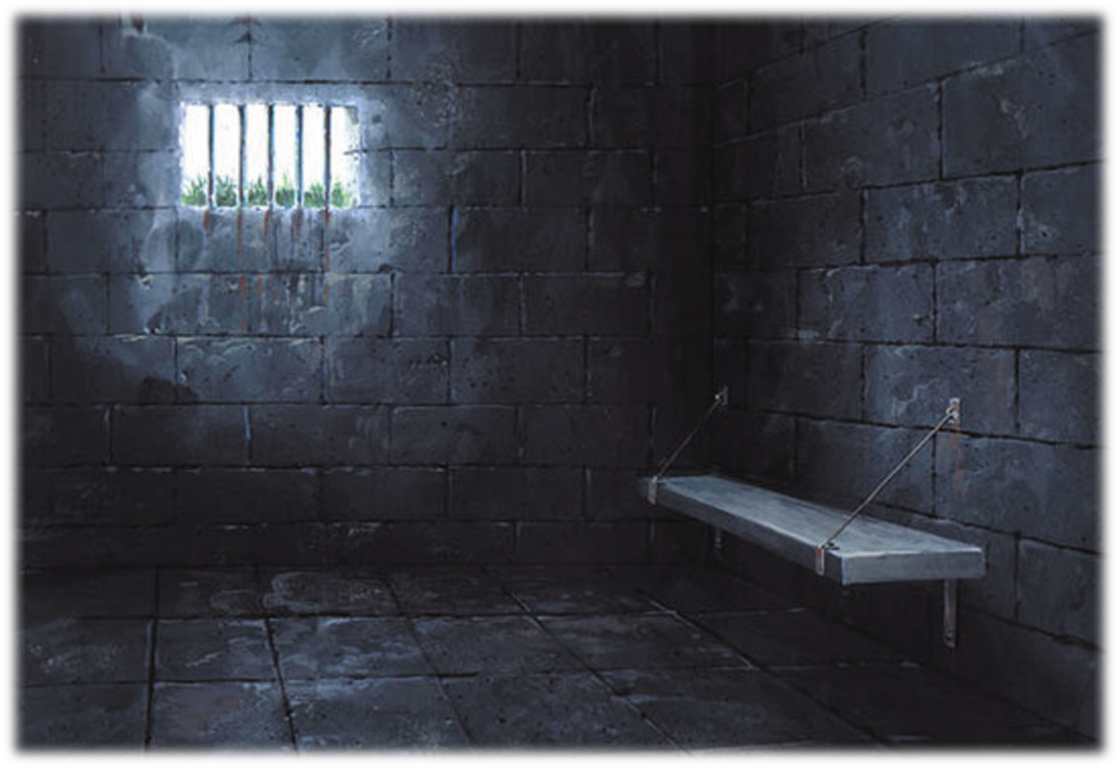 ろうに　いれられました (Ⅱコリント11:23)
なんども　しにそうに　なりました (Ⅱコリント11:23)
３９の　むちうちを　５かい (Ⅱコリント11:24)
１ど　いしで　うたれ　３ど　むちうち
(Ⅱコリント11:25)
かわ、とうぞく、いほうじん、かいじょうの　なん
 (Ⅱコリント11:26)
[Speaker Notes: 파선 : 배가 난파당함]
3. よわいことを　ほこりました
にくたいの　とげ(びょうき)
ぶじょく
くつう
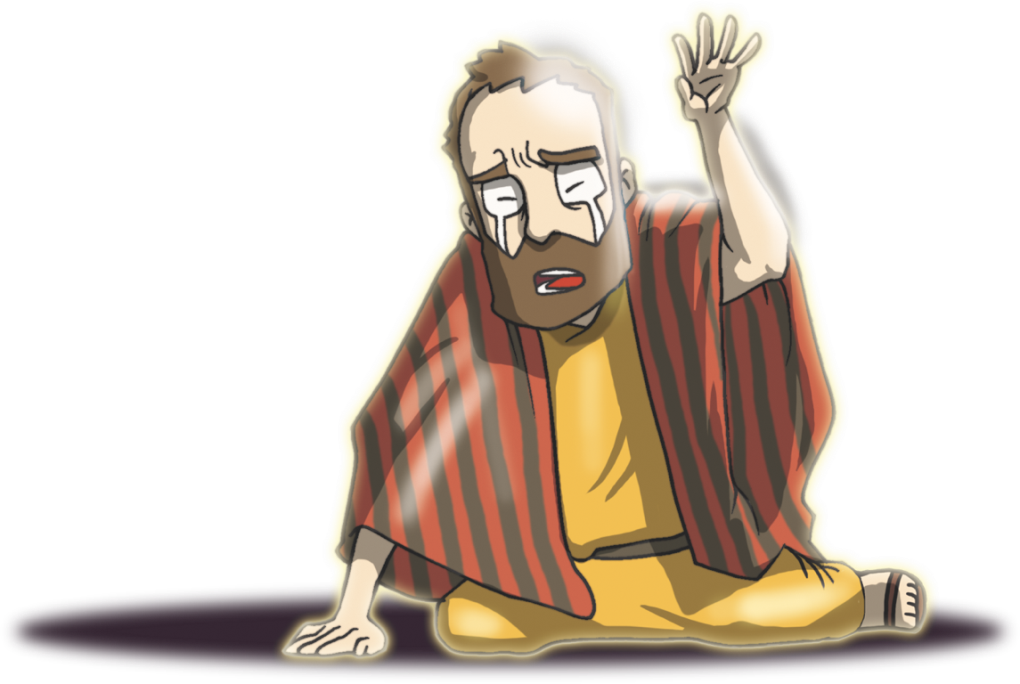 はくがい
こんなん
よわいことを　ほこる　りゆうは　なんでしょうか
キリストの　ちからが　おおうため（Ⅱコリント12:9)
よわいときこそ　つよいから (Ⅱコリント12:10)
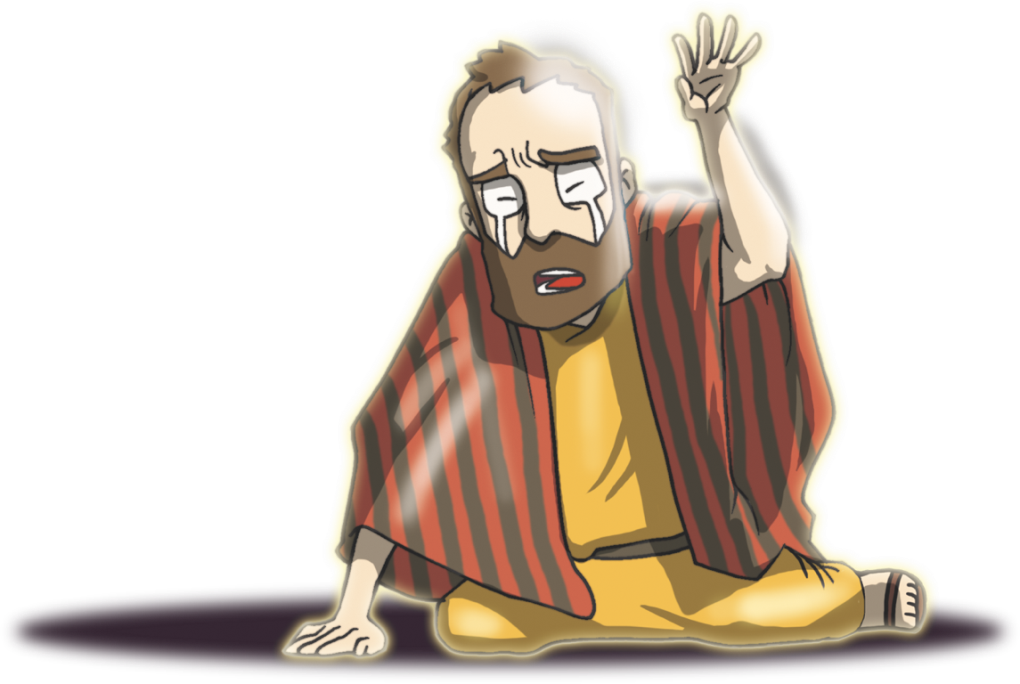 わたしたちは　よわいのですが　かみさまの　ちからを　あじわう　みちが　あります
れいてき　サミット
れいてきな　ちから
ぎのう　サミット
べんきょう、タラント
ぶんか　サミット
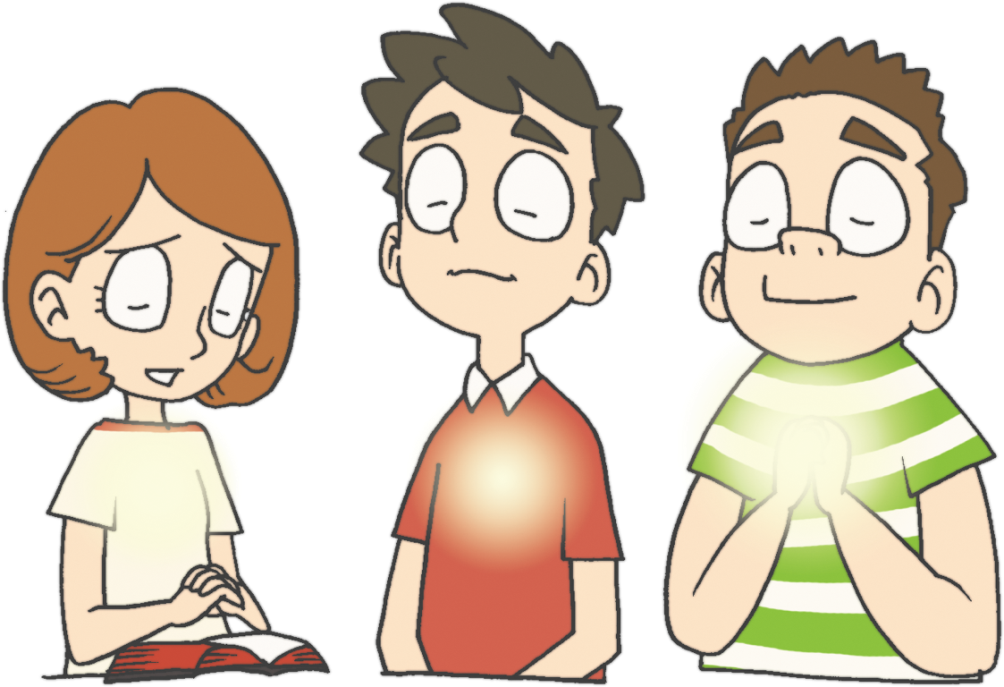 せかいふくいんか
[Speaker Notes: 礼拝時間は、神様がくださる霊的な力を受ける唯一の時間です]
せんせいと　フォーラムを　わかちあおう
わたしは れいはいを　ささげる
ちからが　
あるのか
さいこうの　
れいてきサミット
になろう！
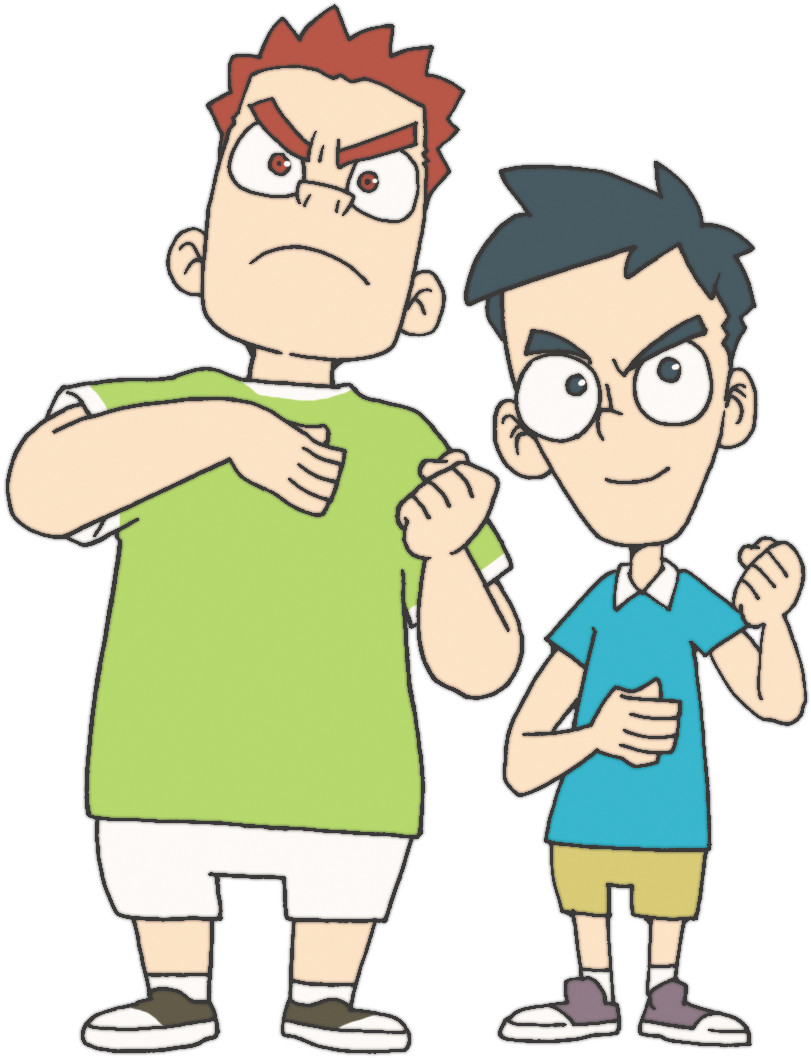 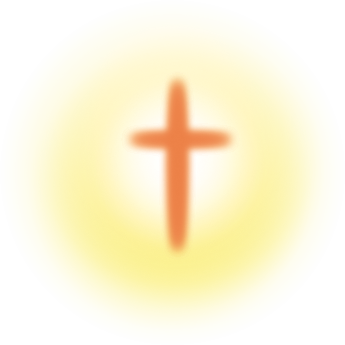 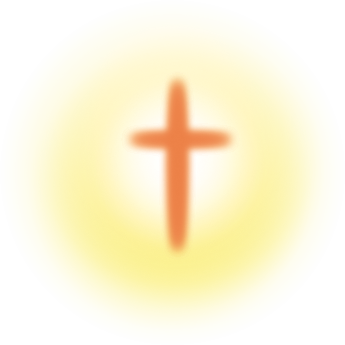 [Speaker Notes: レムナントのときの小さな持続は未来の大きな答えを左右します]